Land Use Analyzerhttp://www.extension.iastate.edu/agdm/wholefarm/html/c1-15.htm
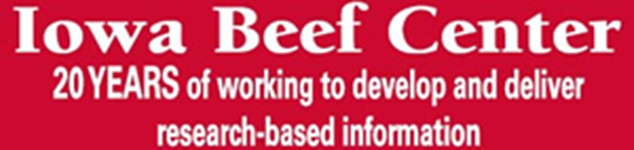 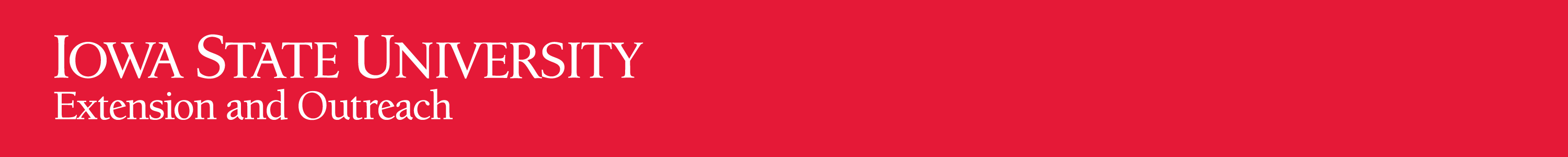